Co se promítalo při setkání o proseckých bohoslužbách
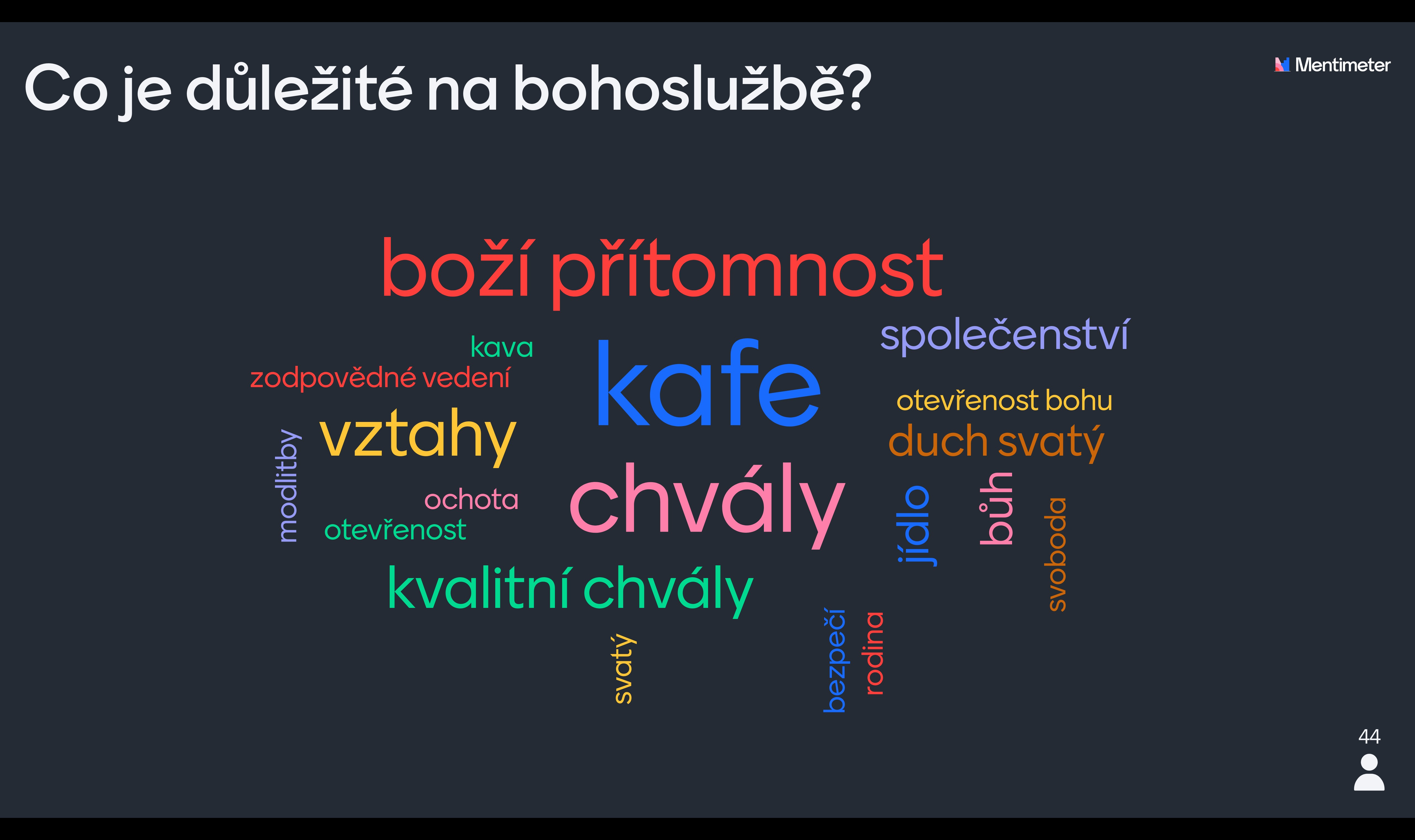 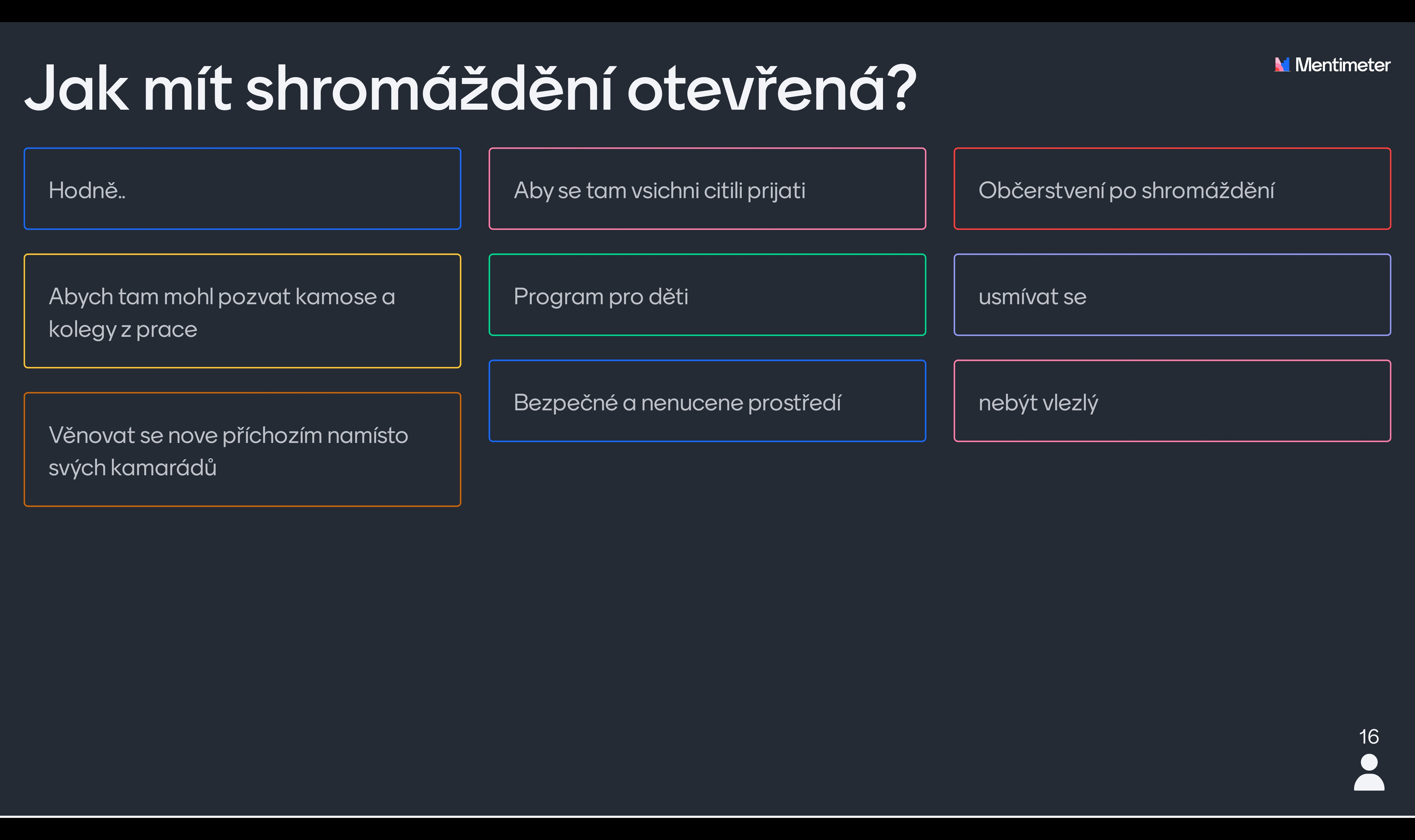 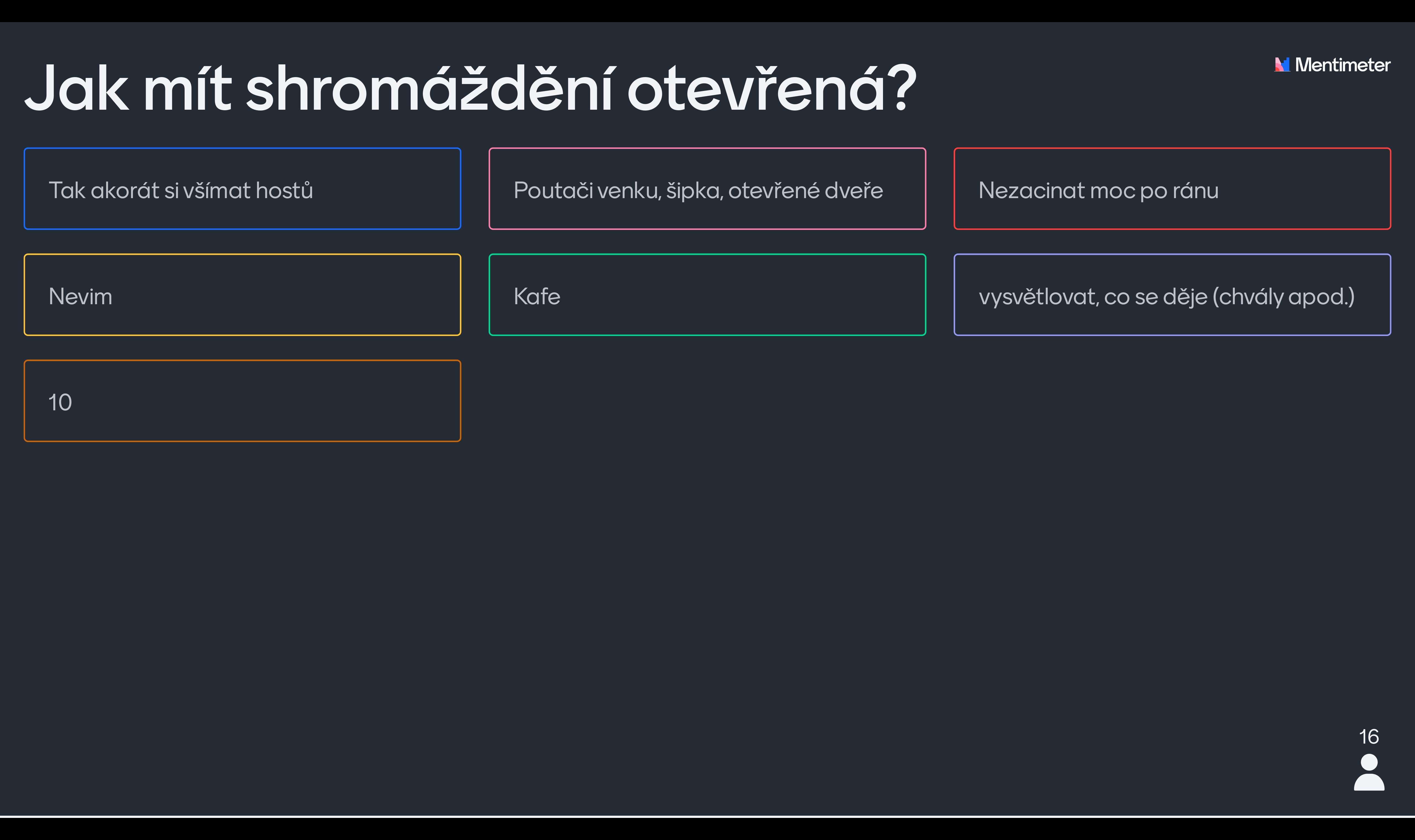 Jak to vypadá v Knoflíku
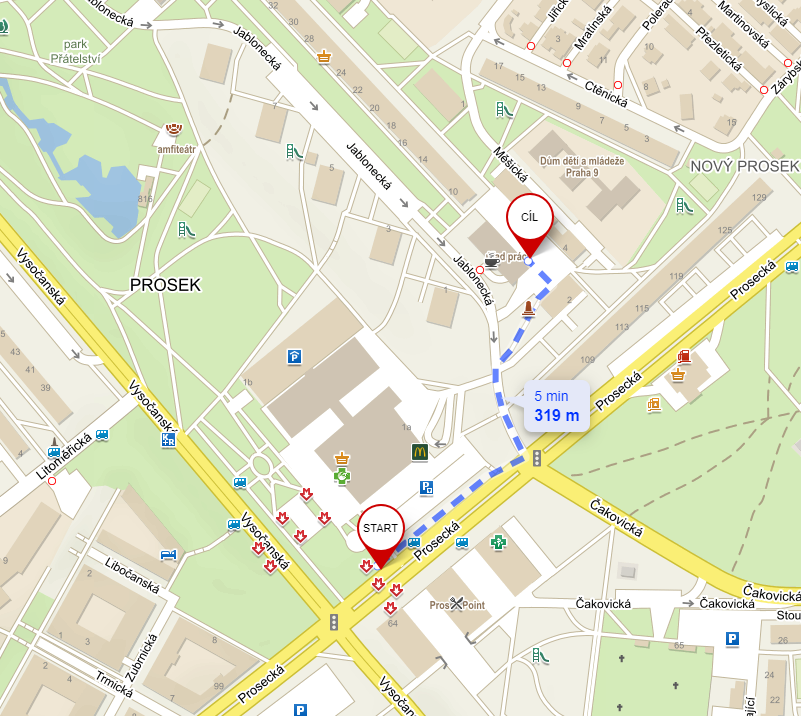 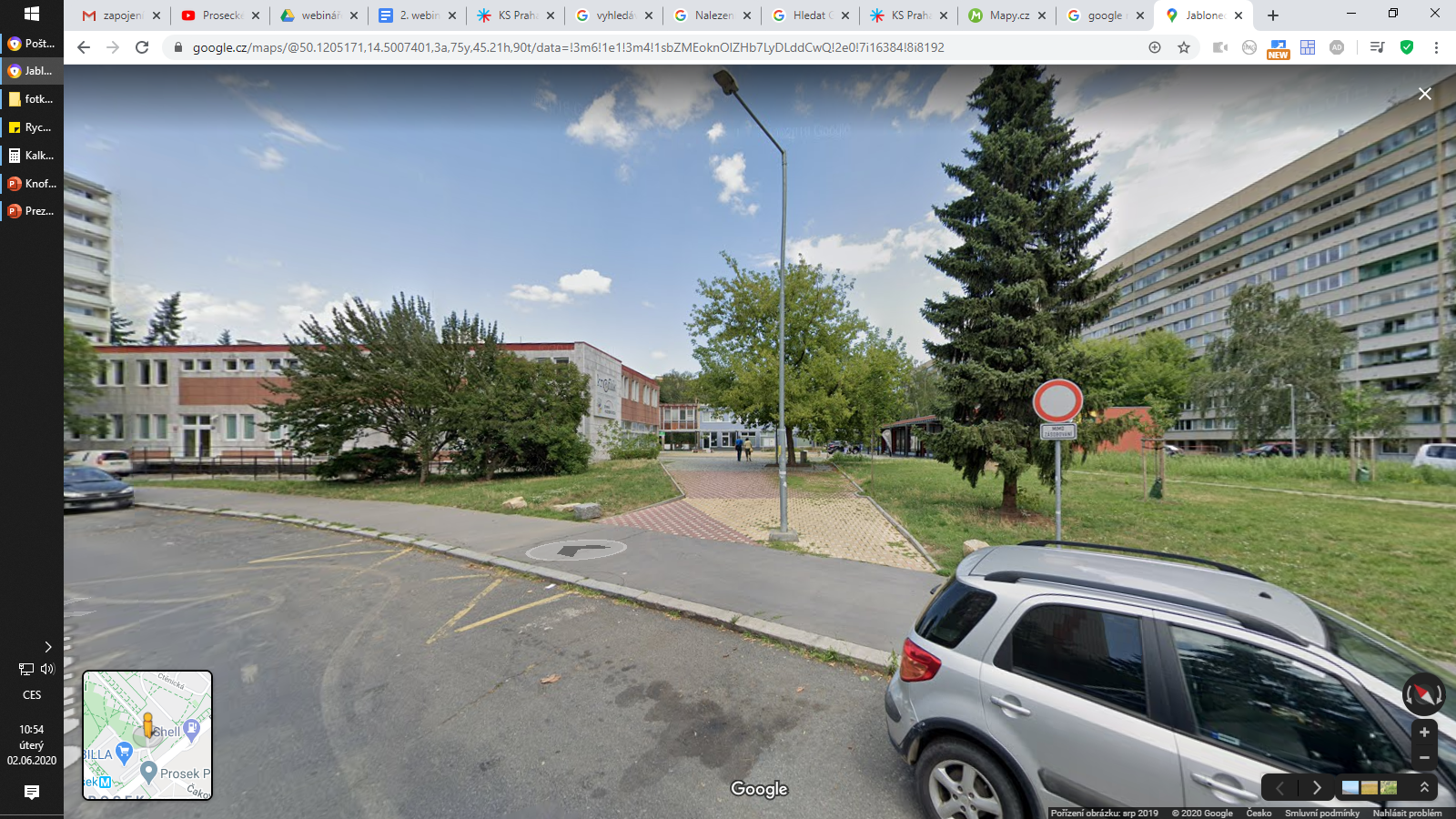 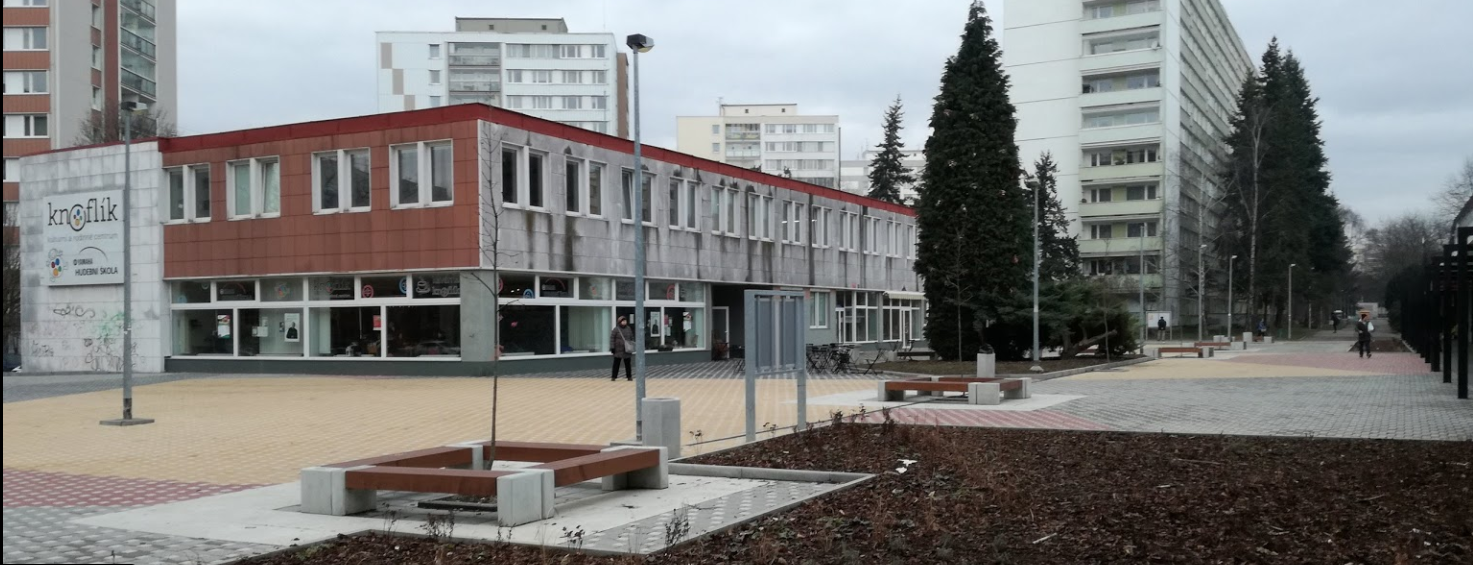 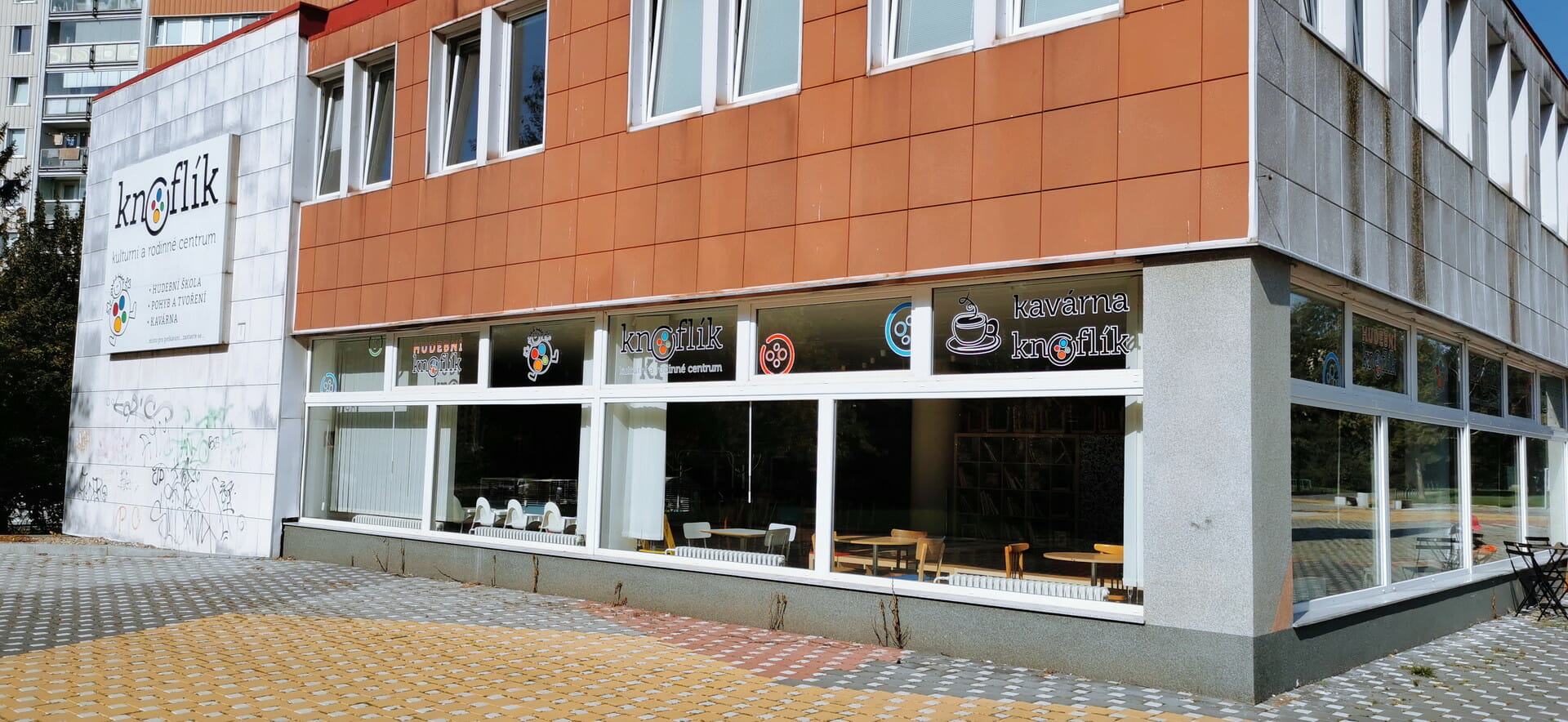 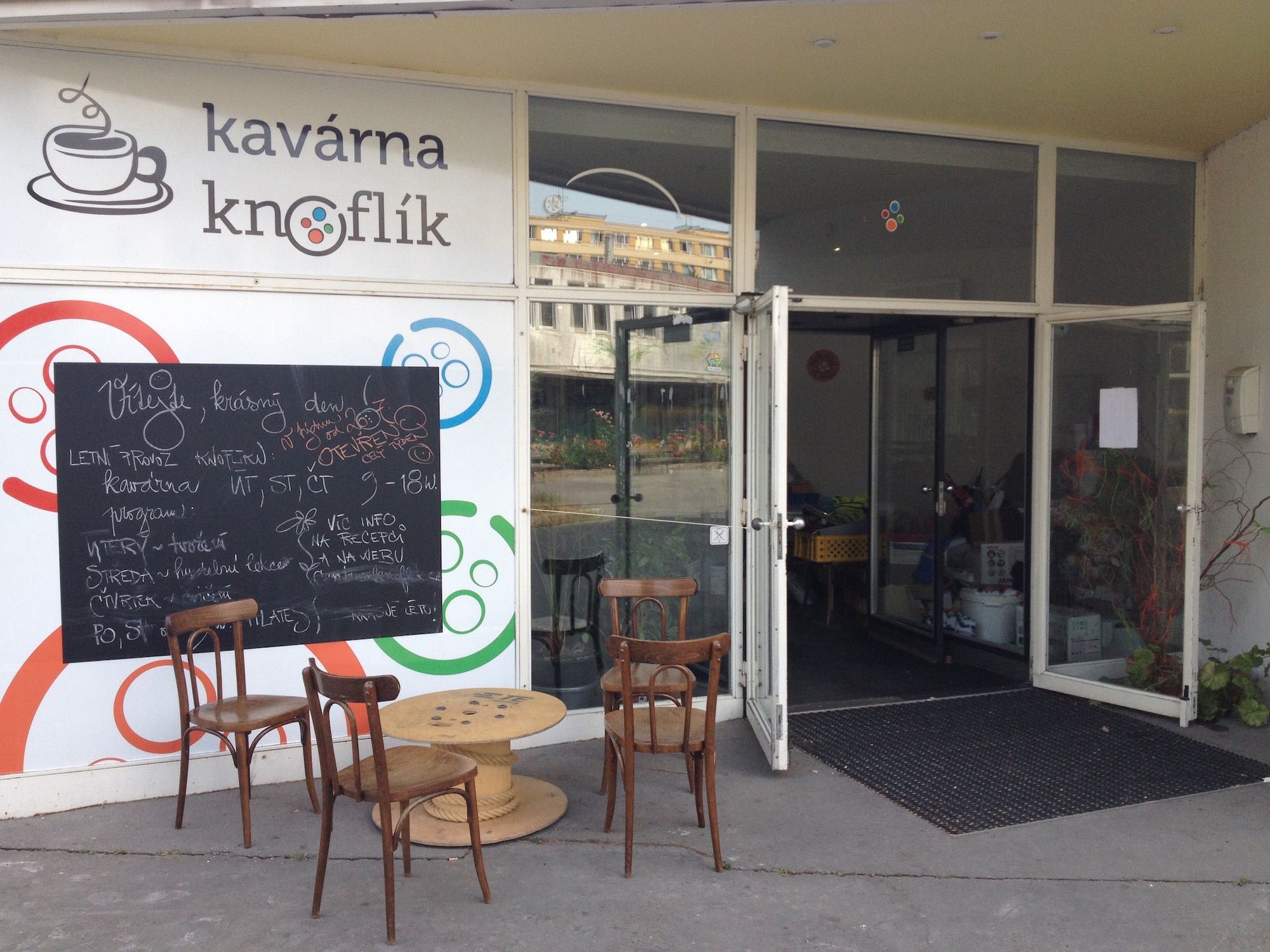 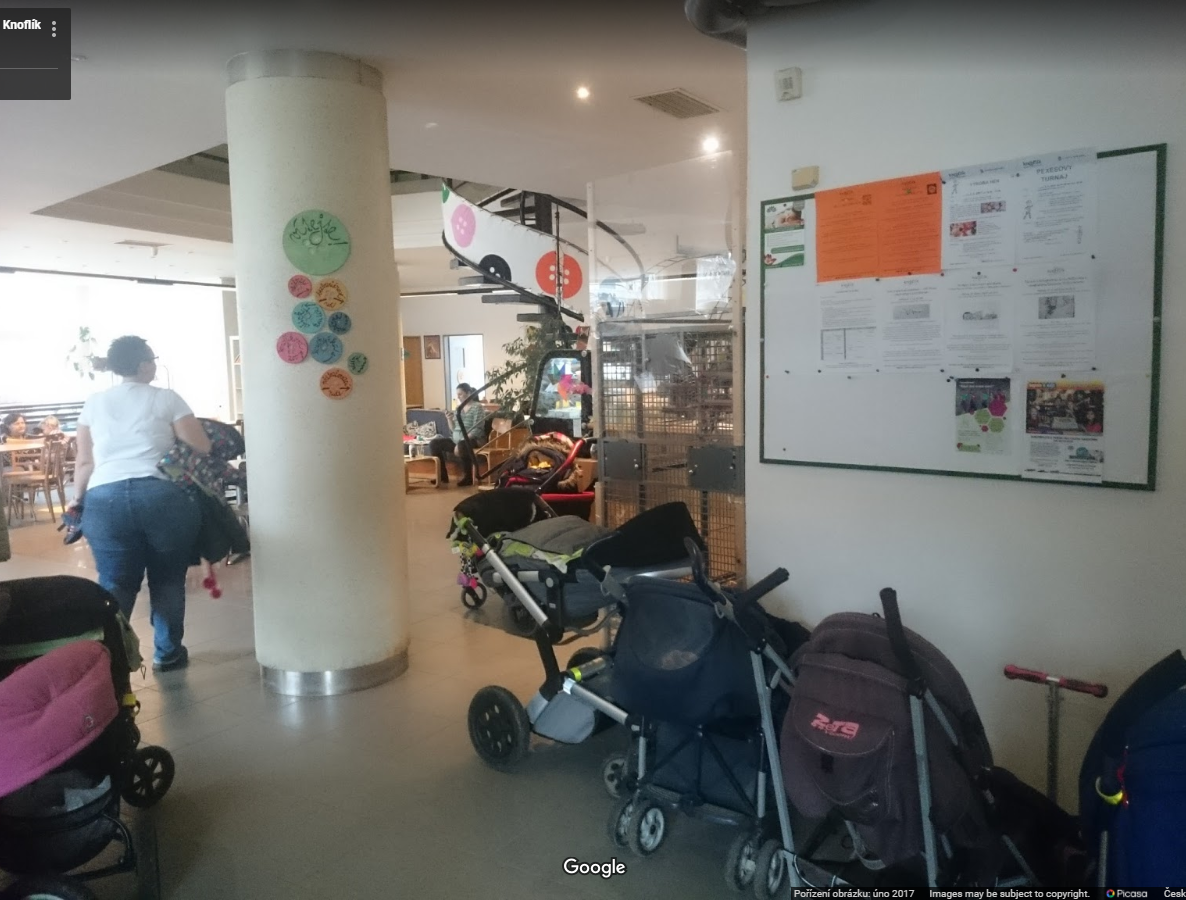 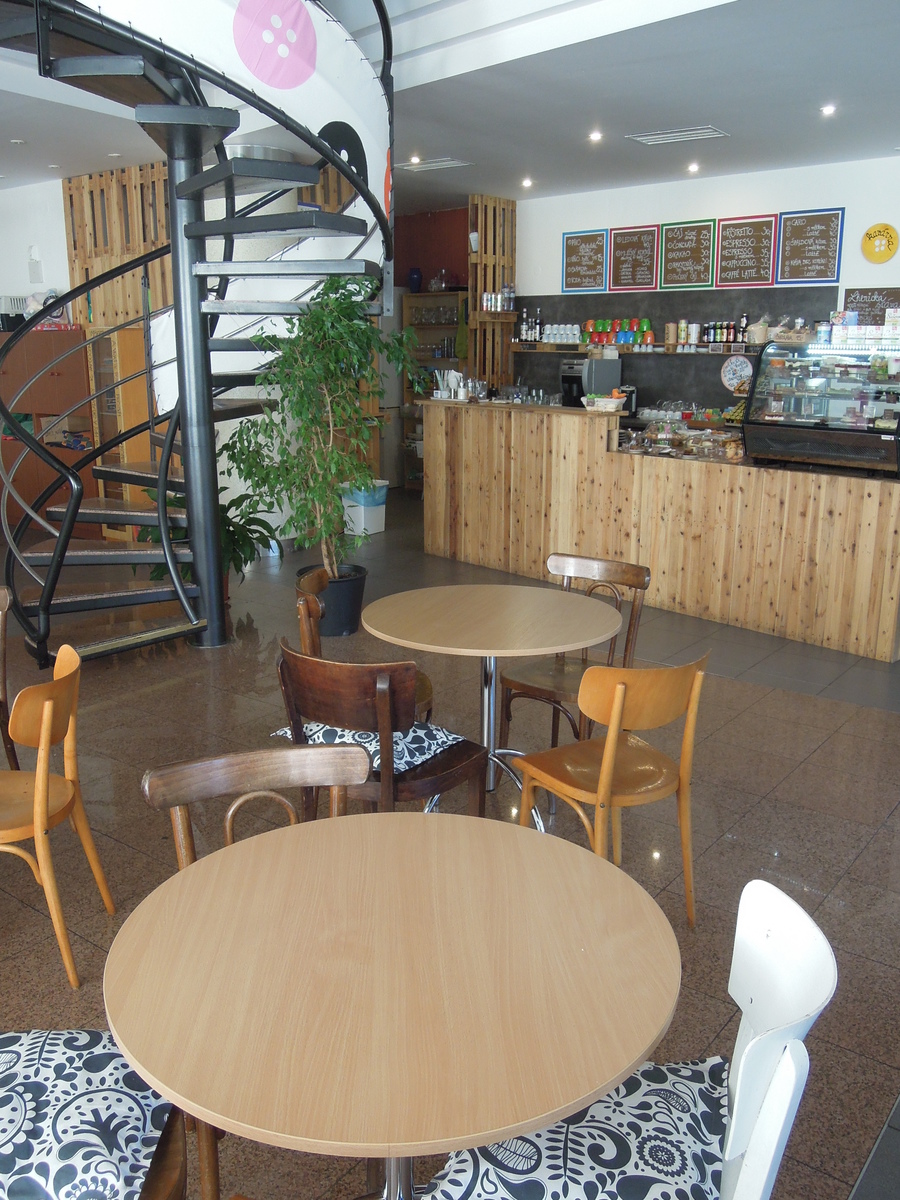 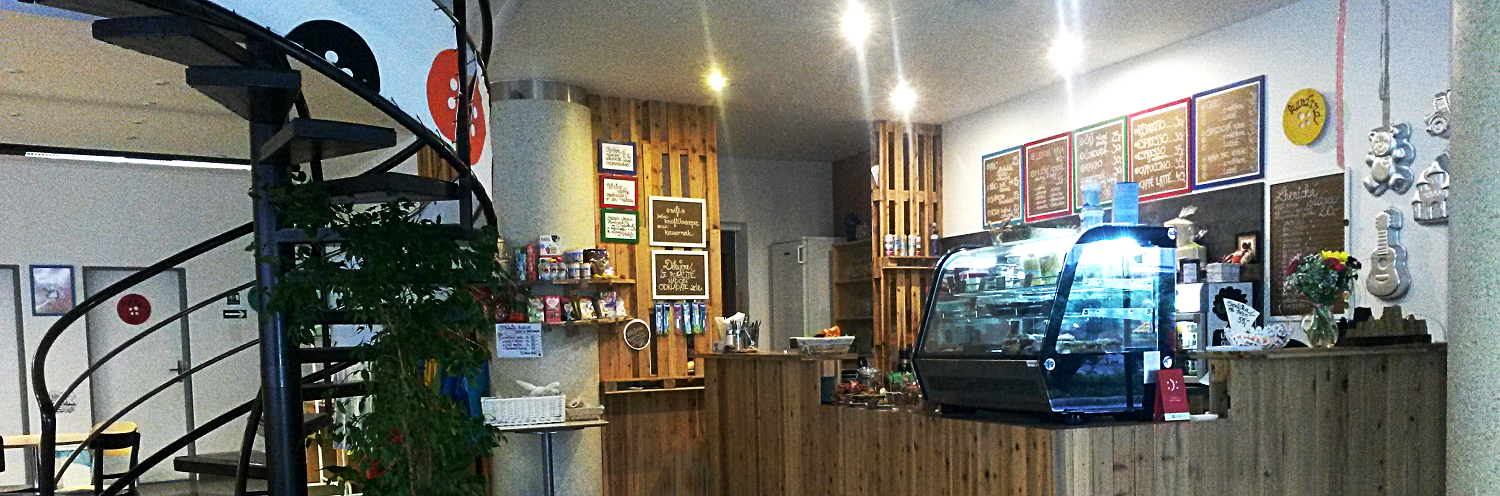 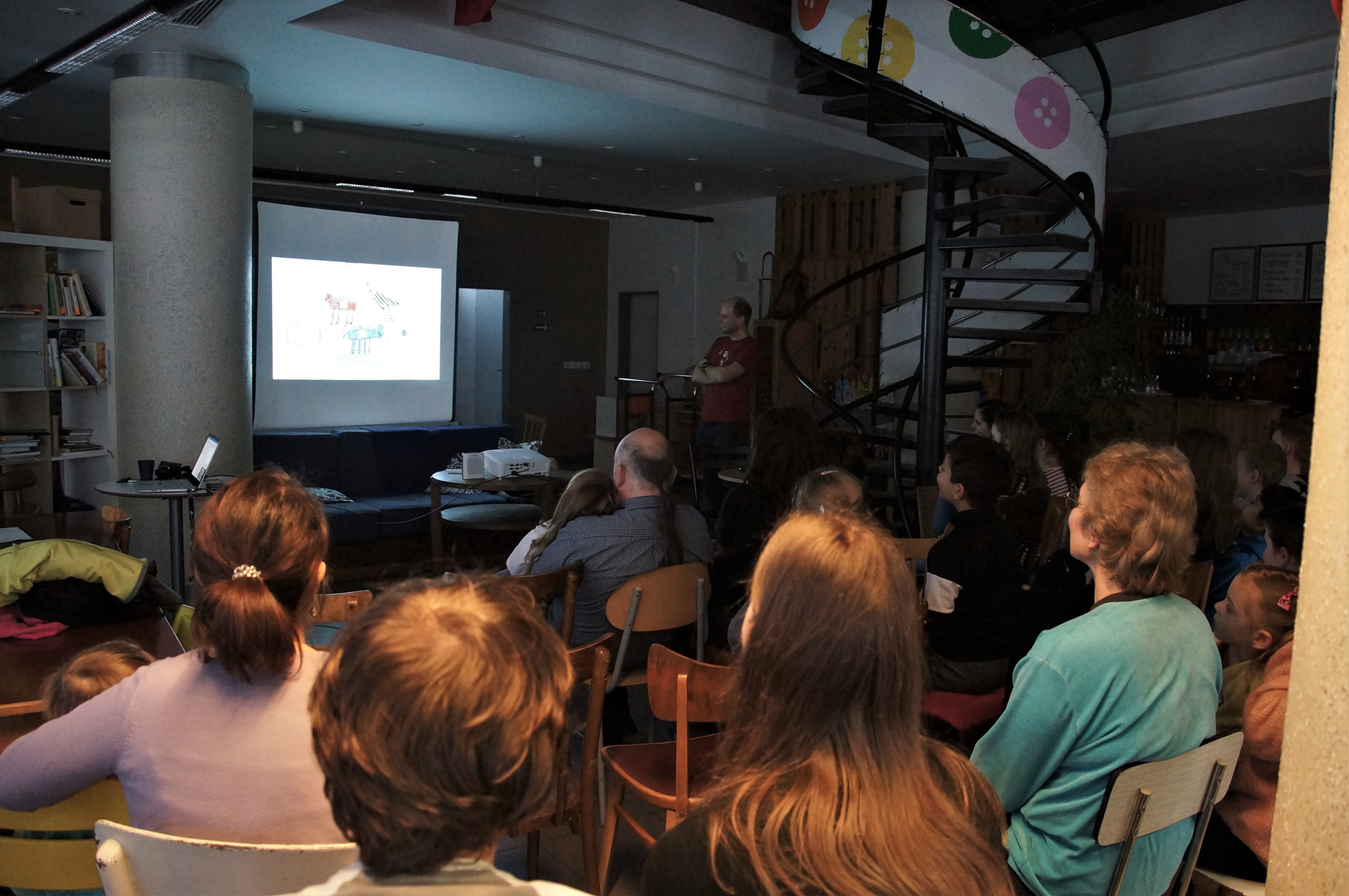 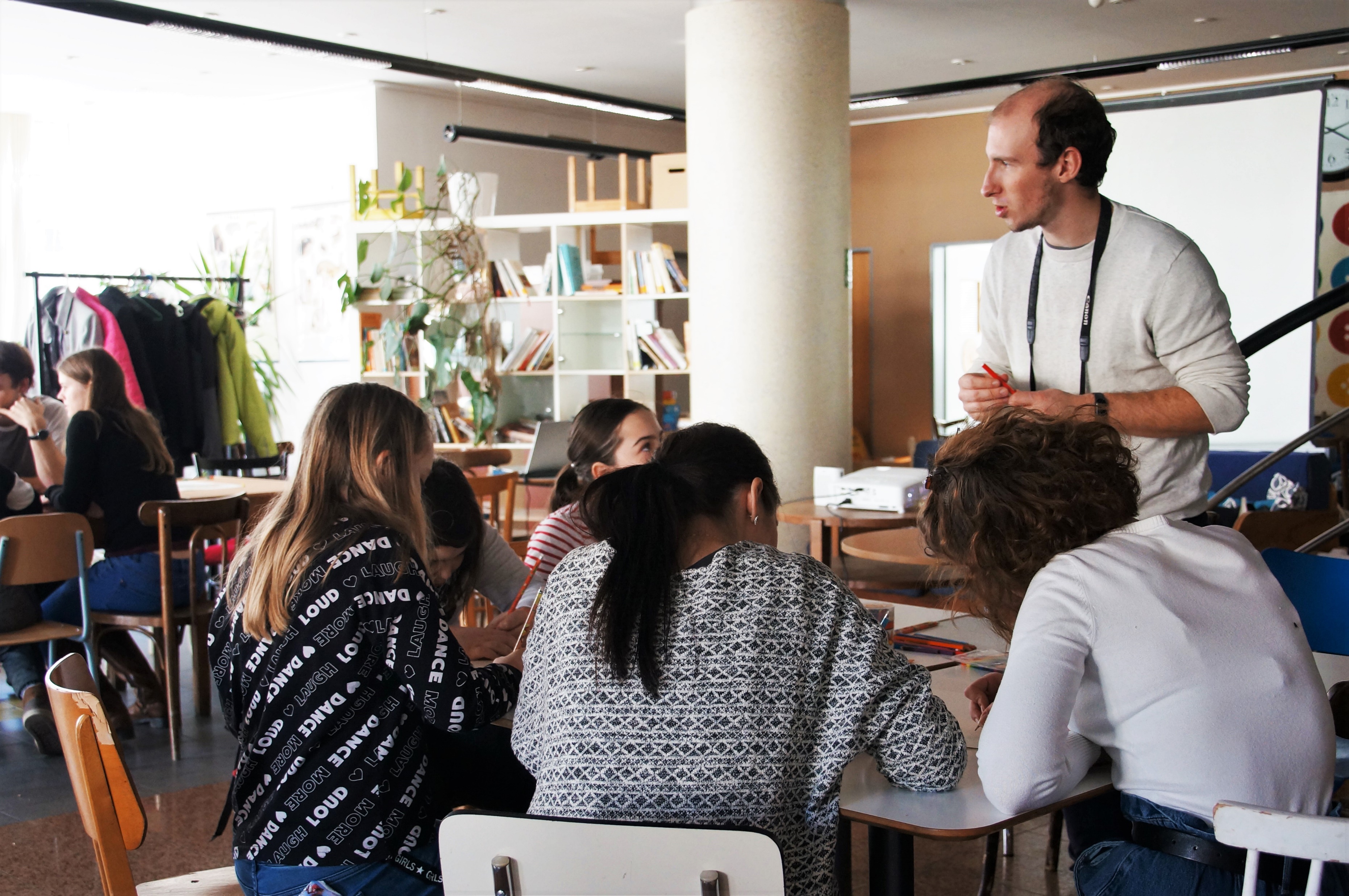 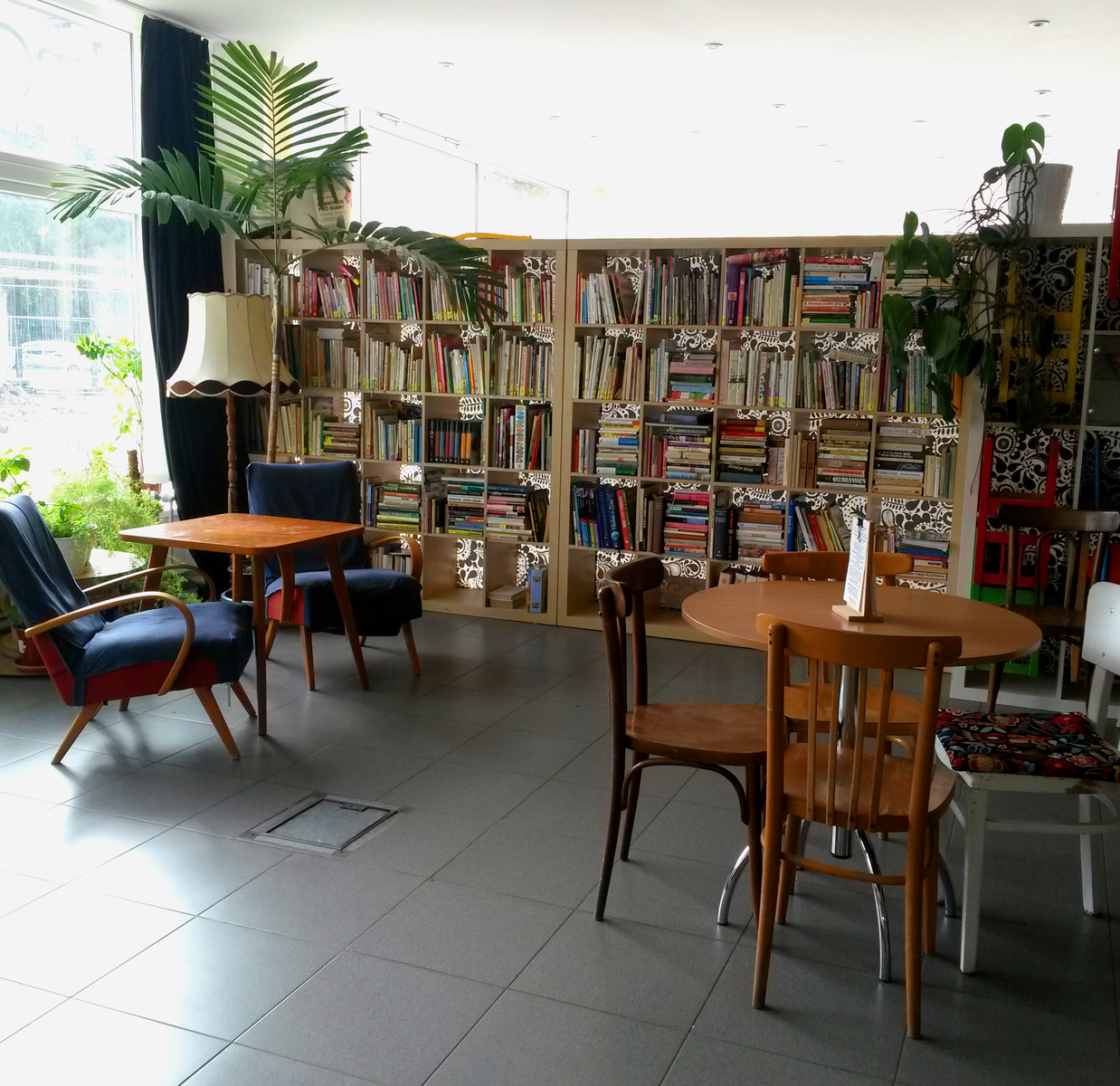 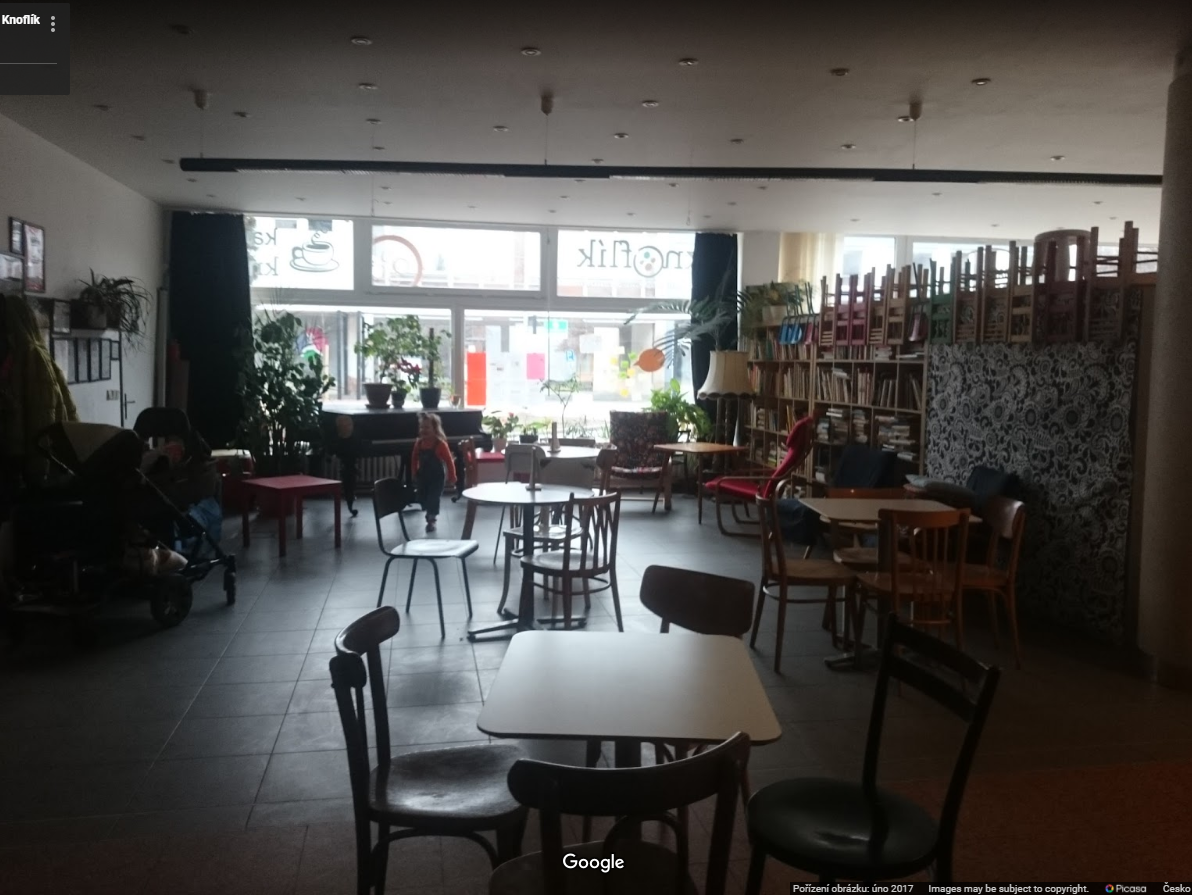 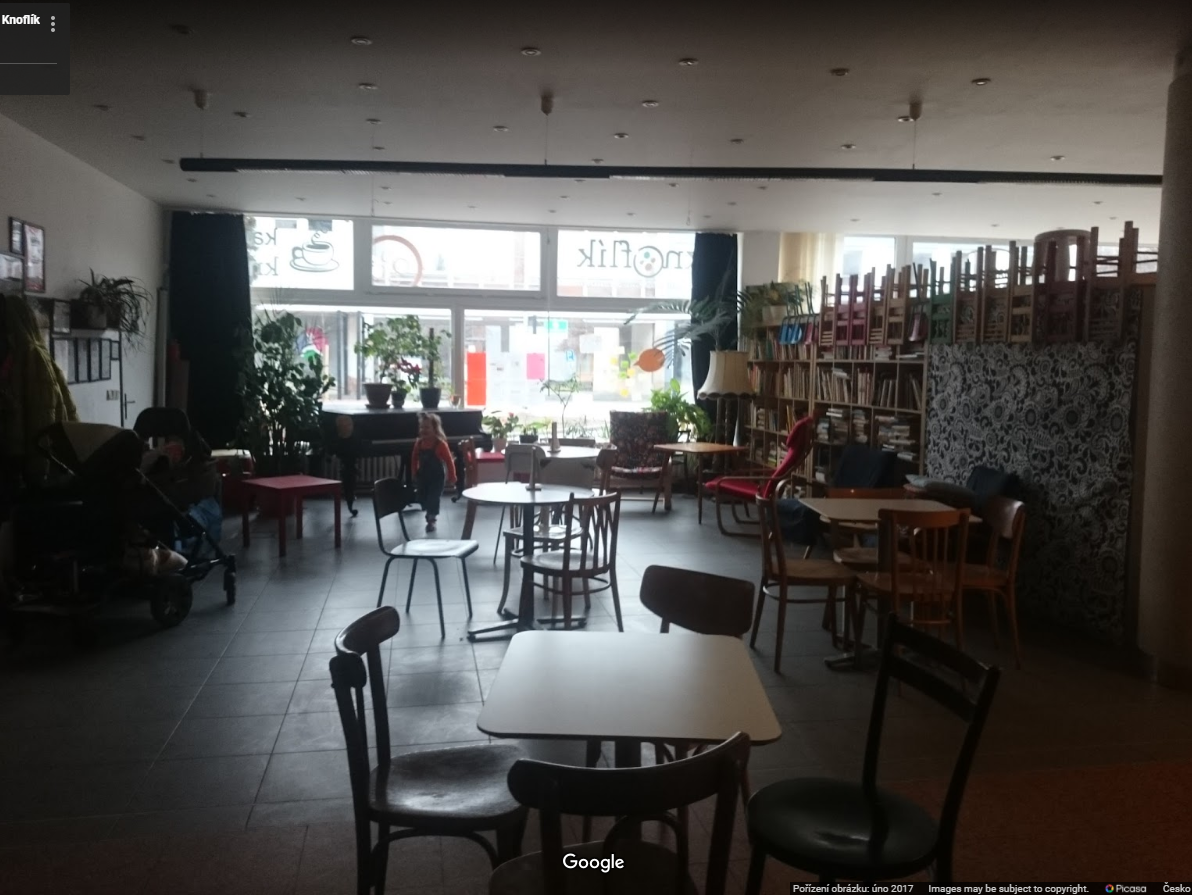 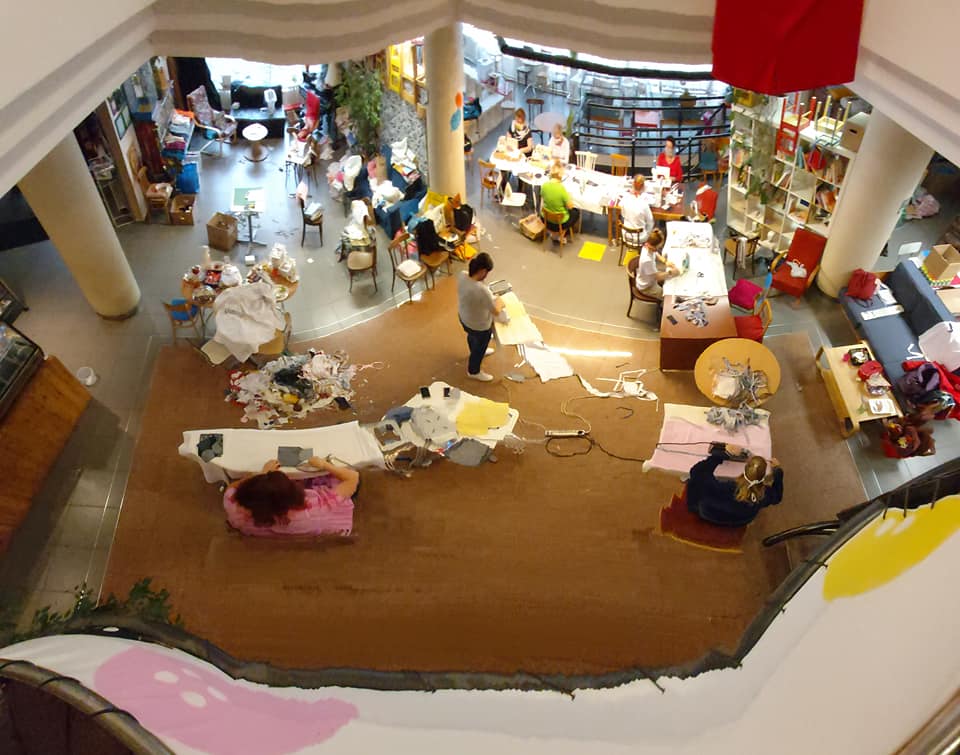 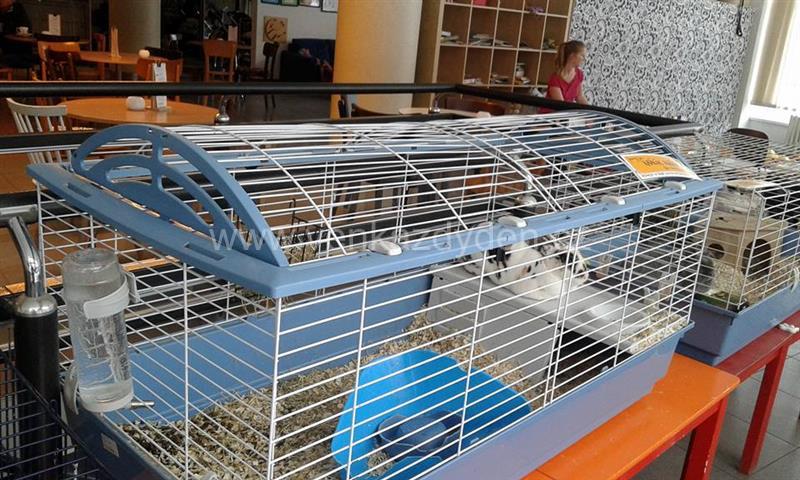 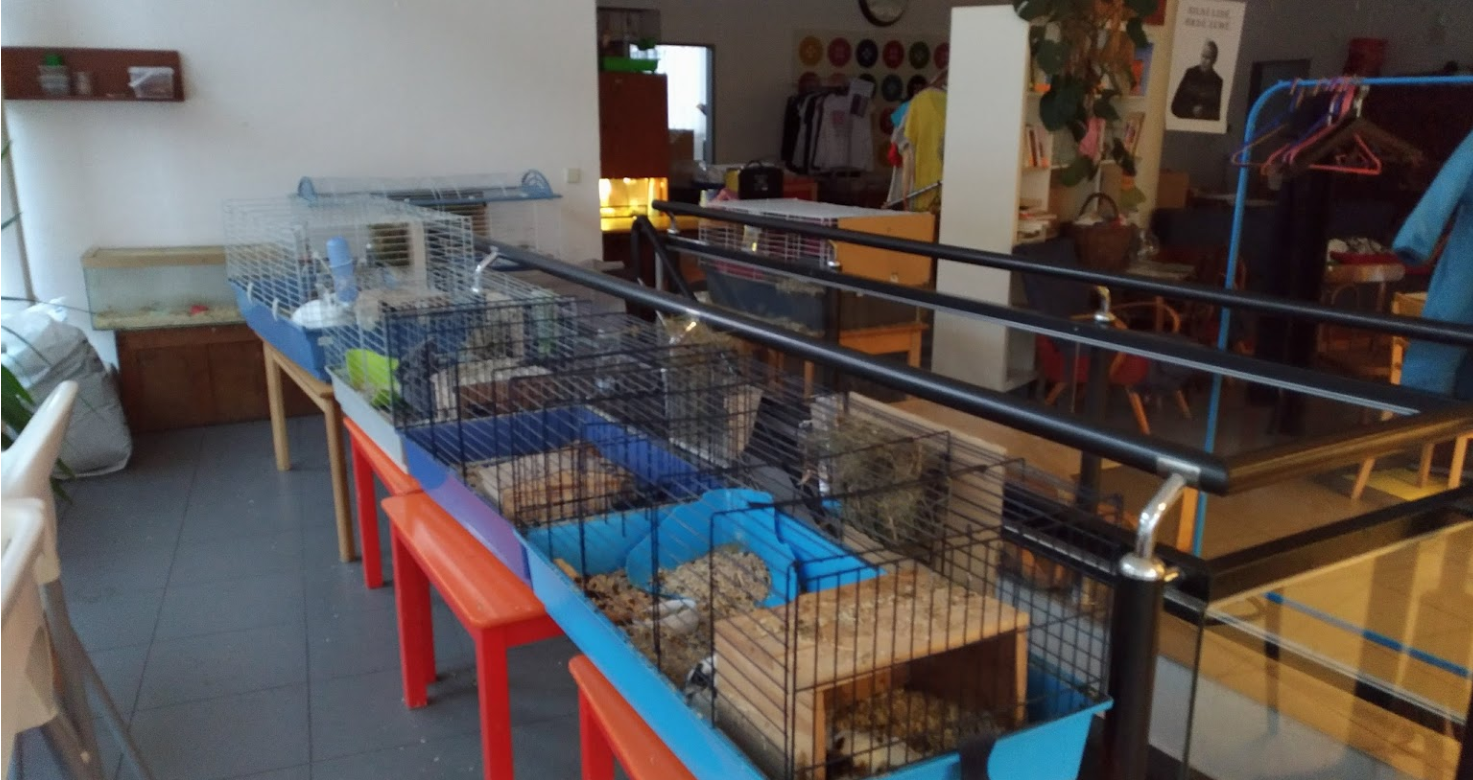 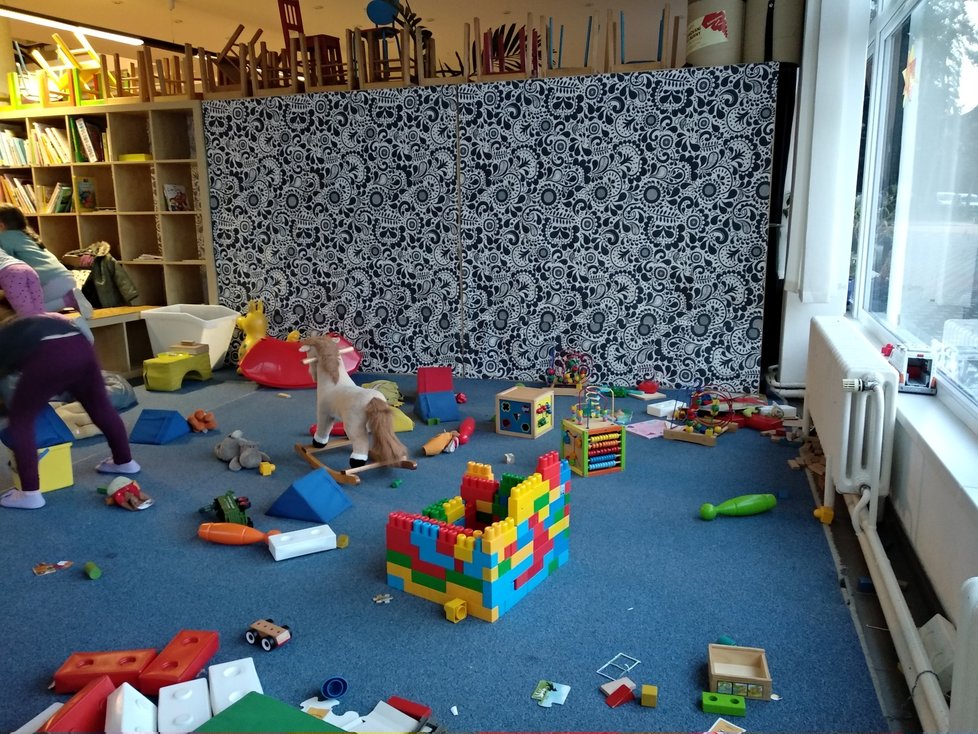 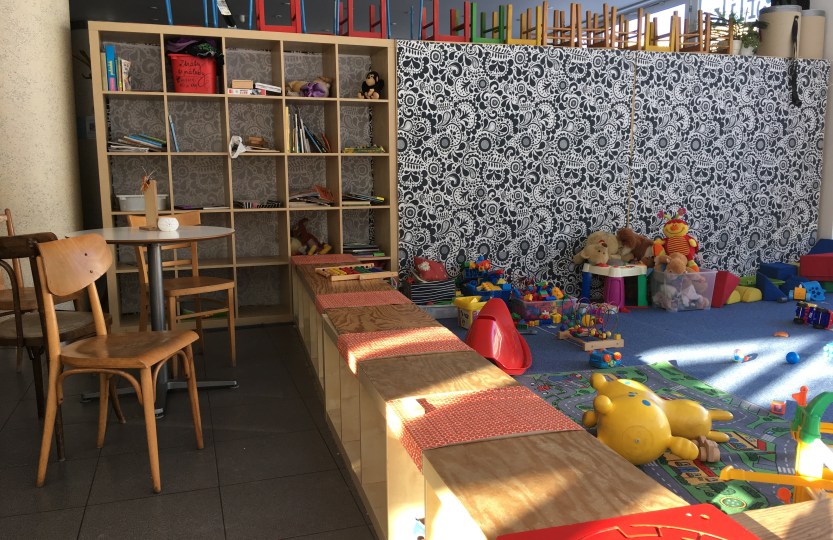 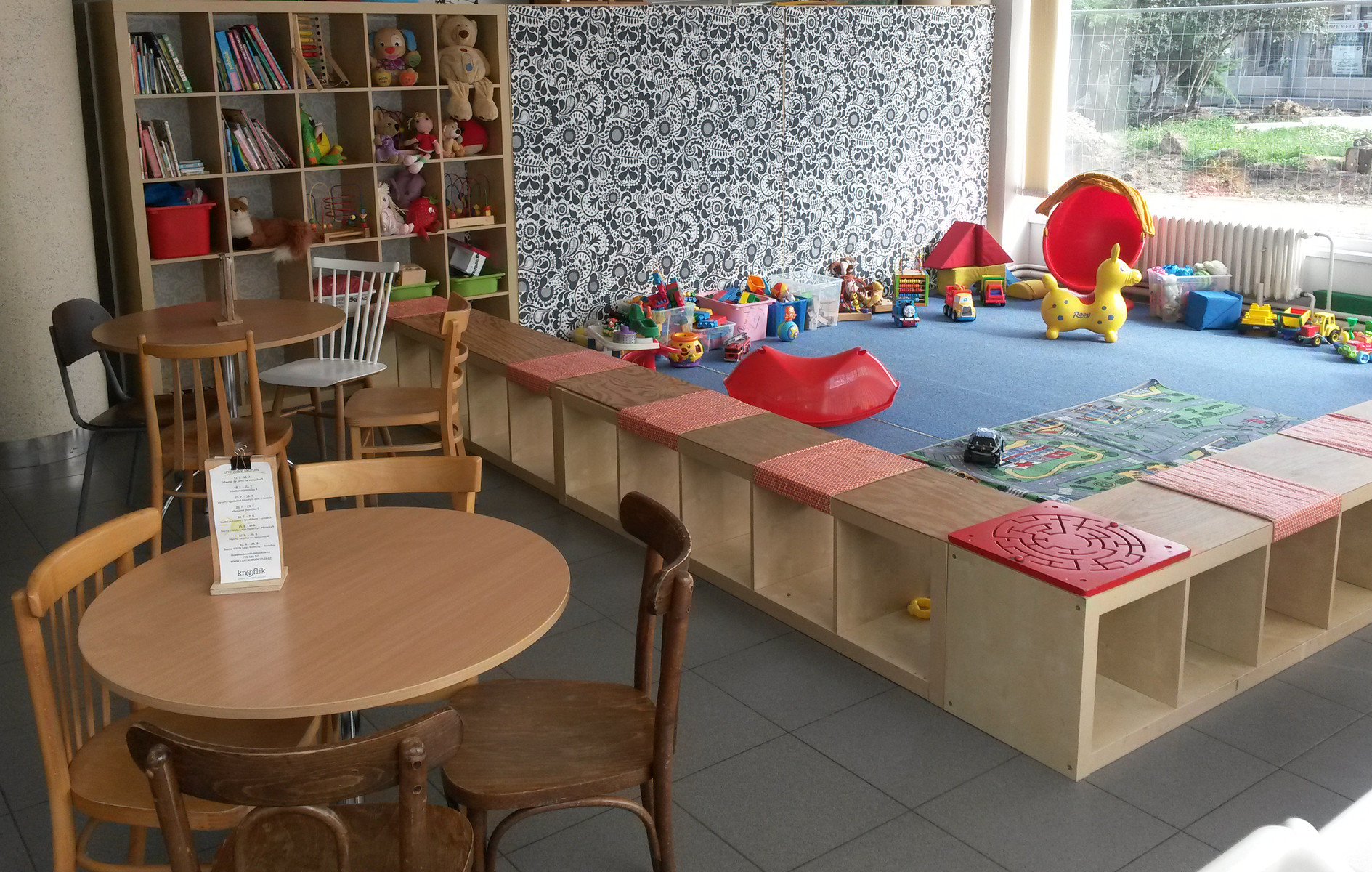 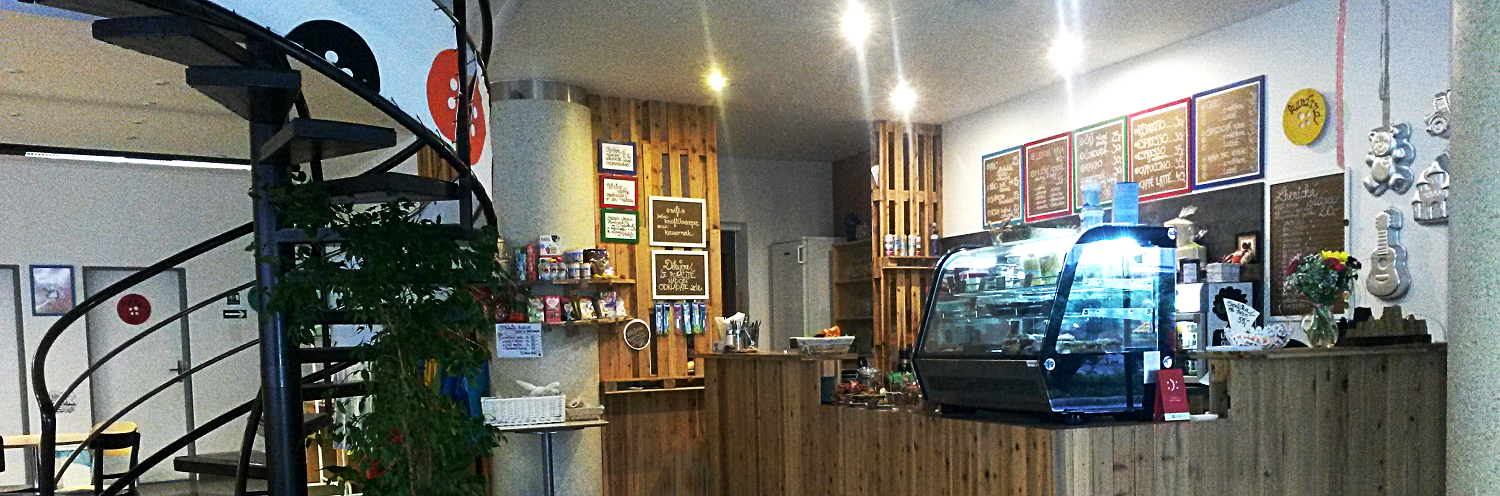 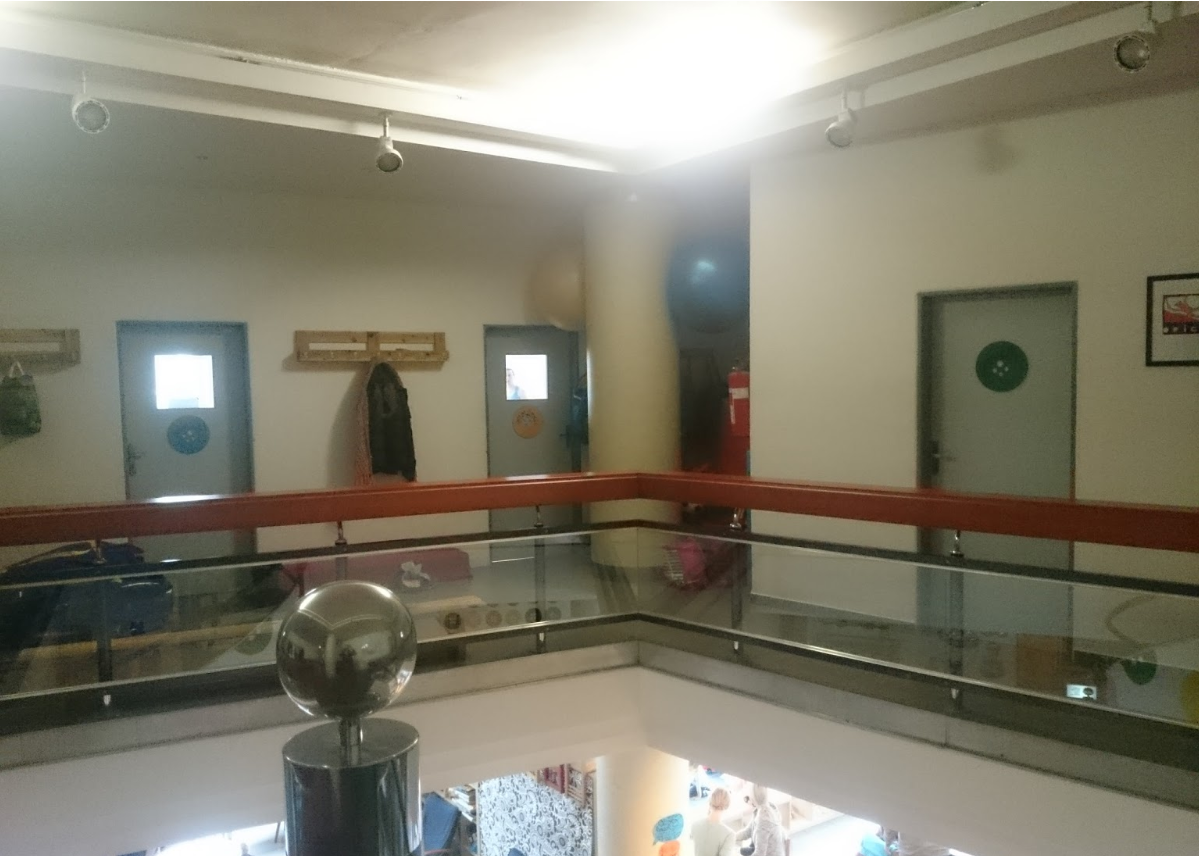 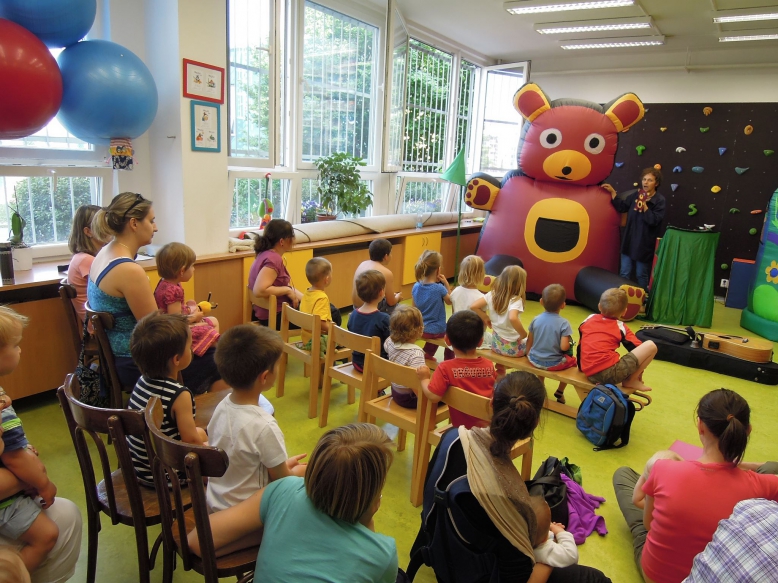 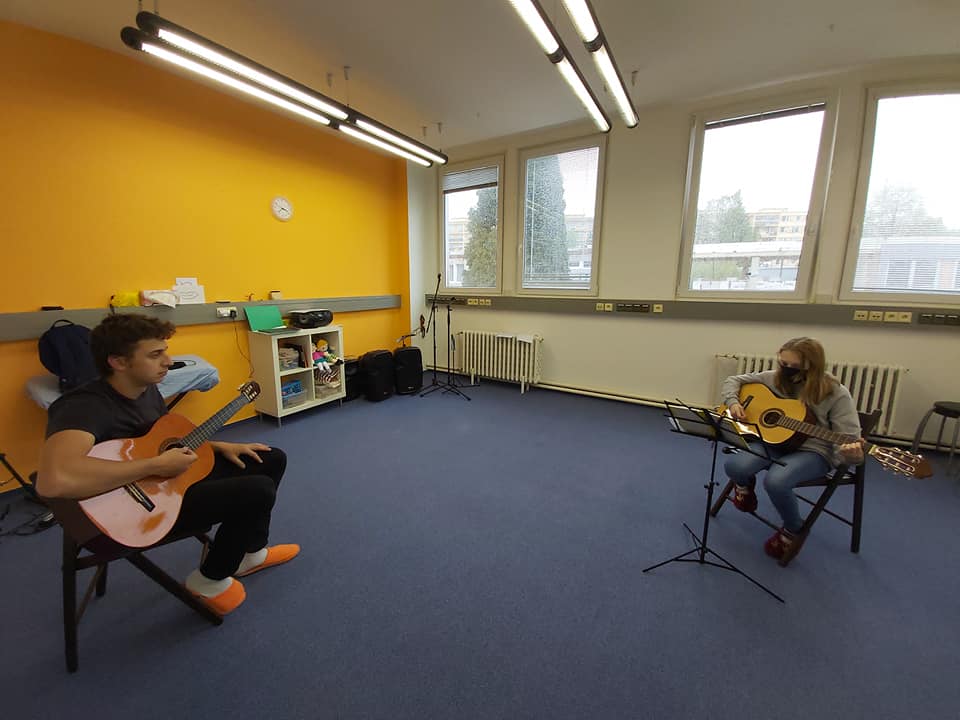 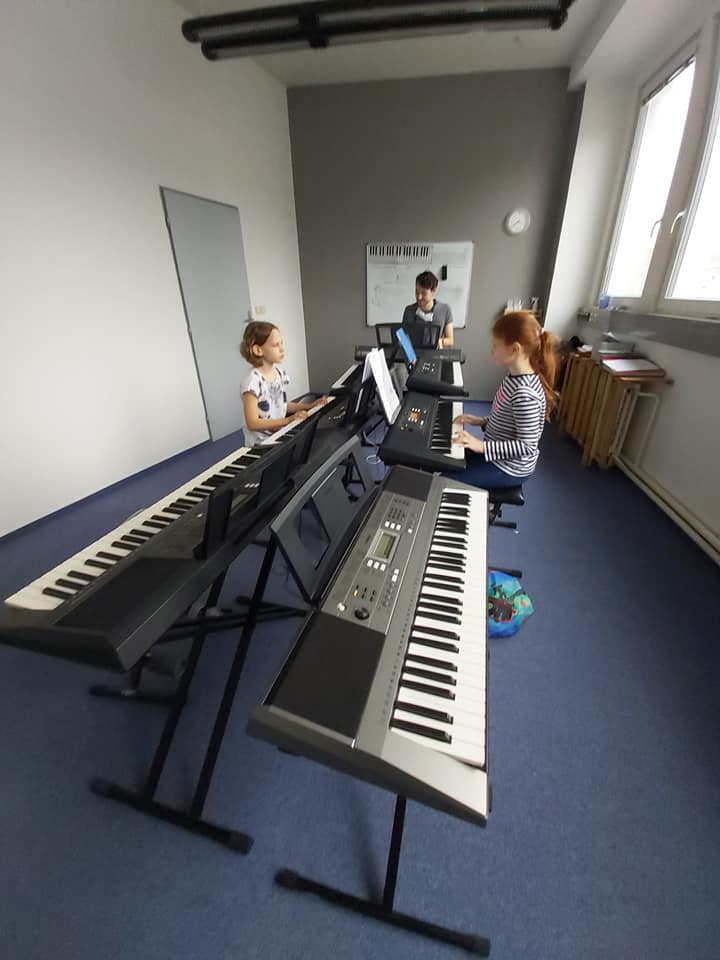 Výhody a nevýhody
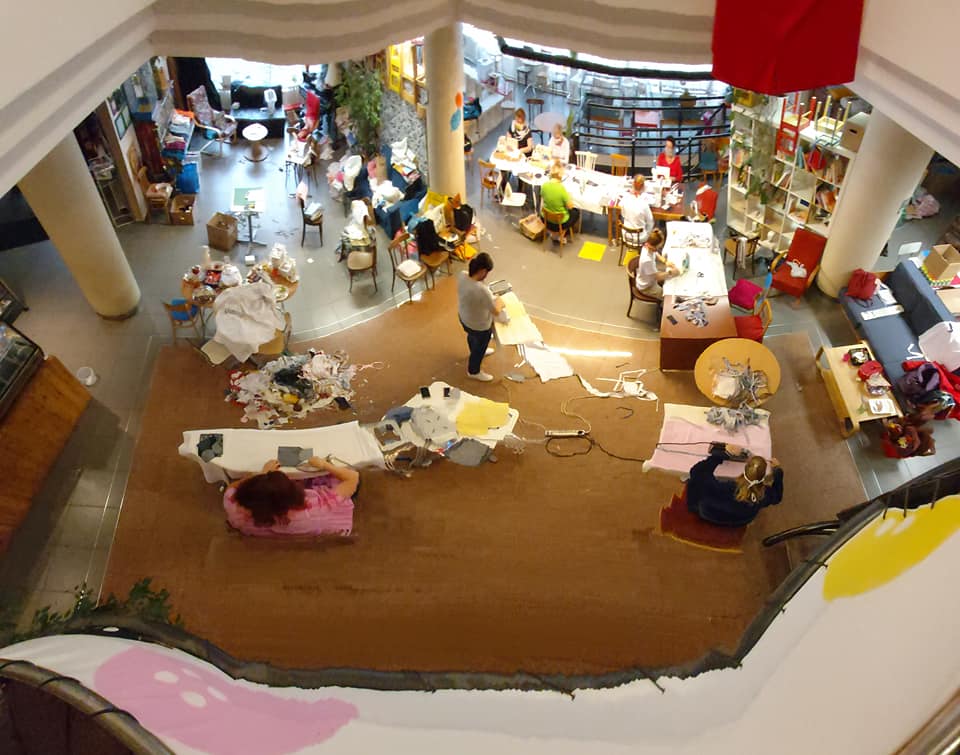 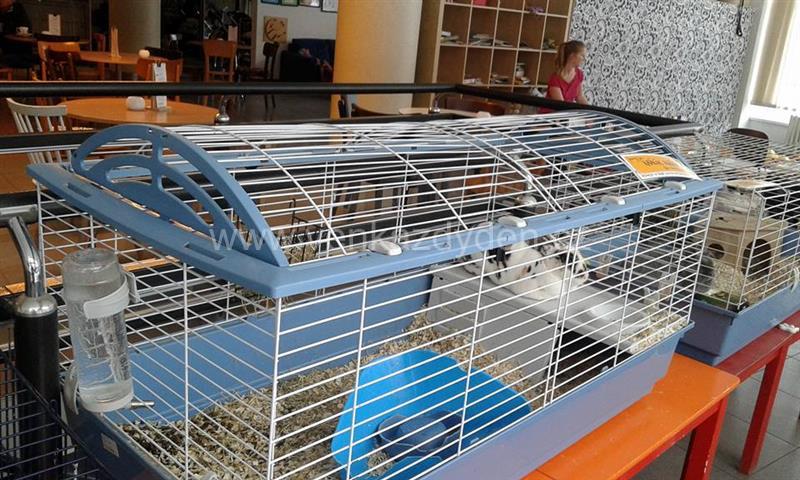 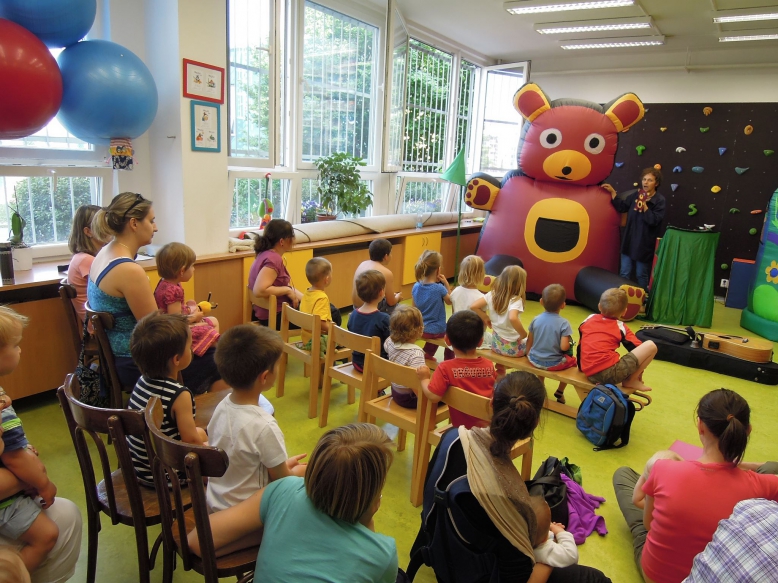 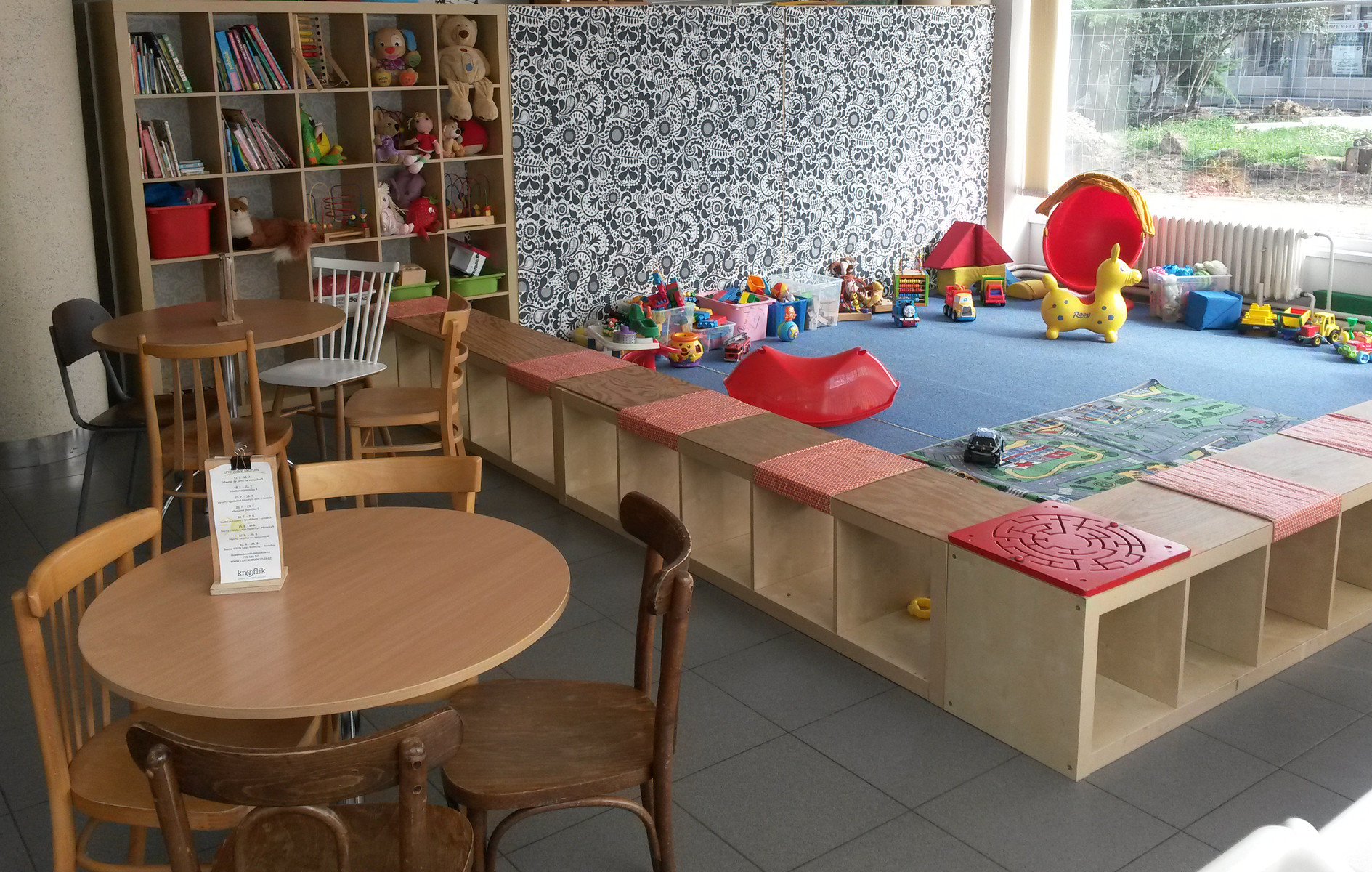 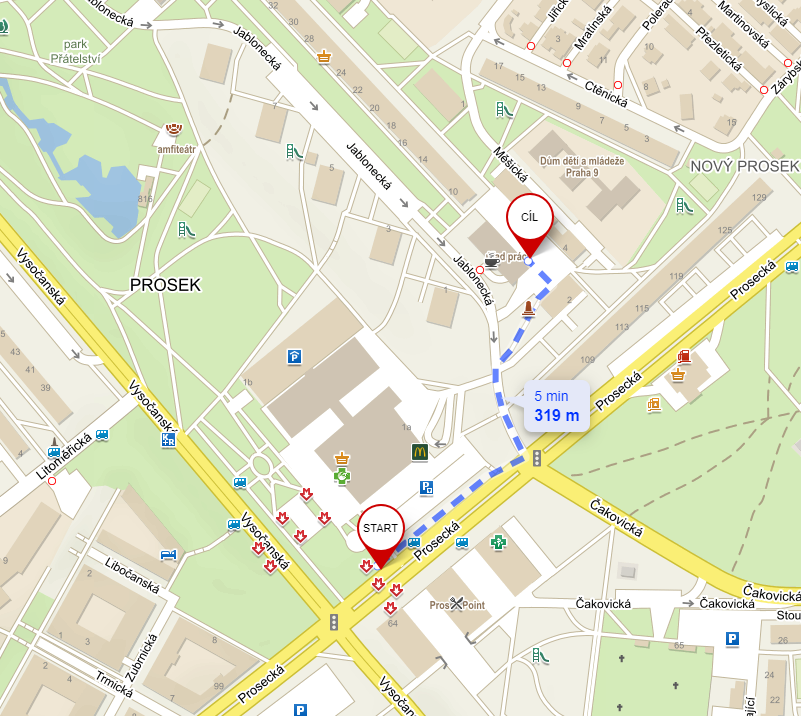 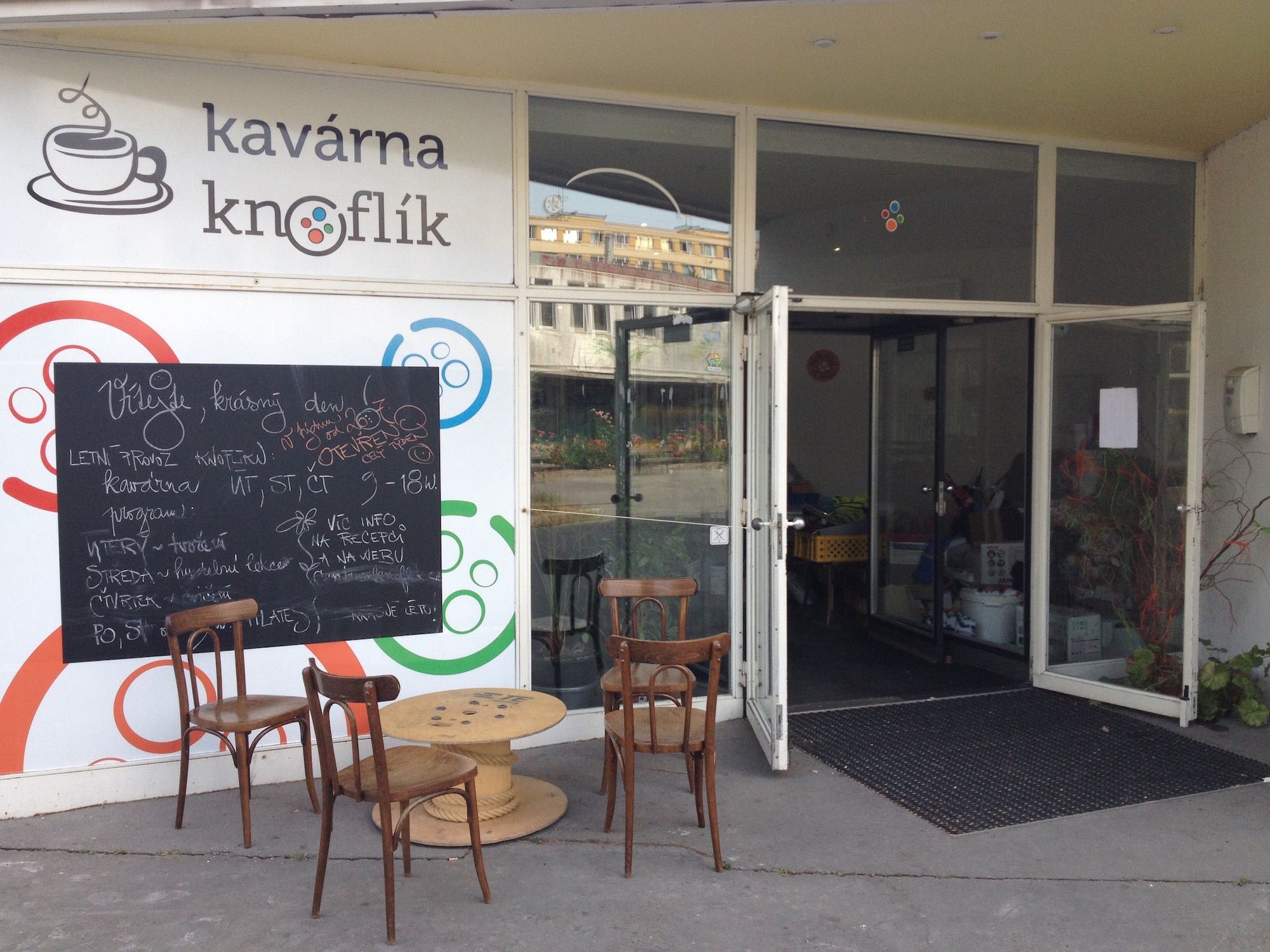